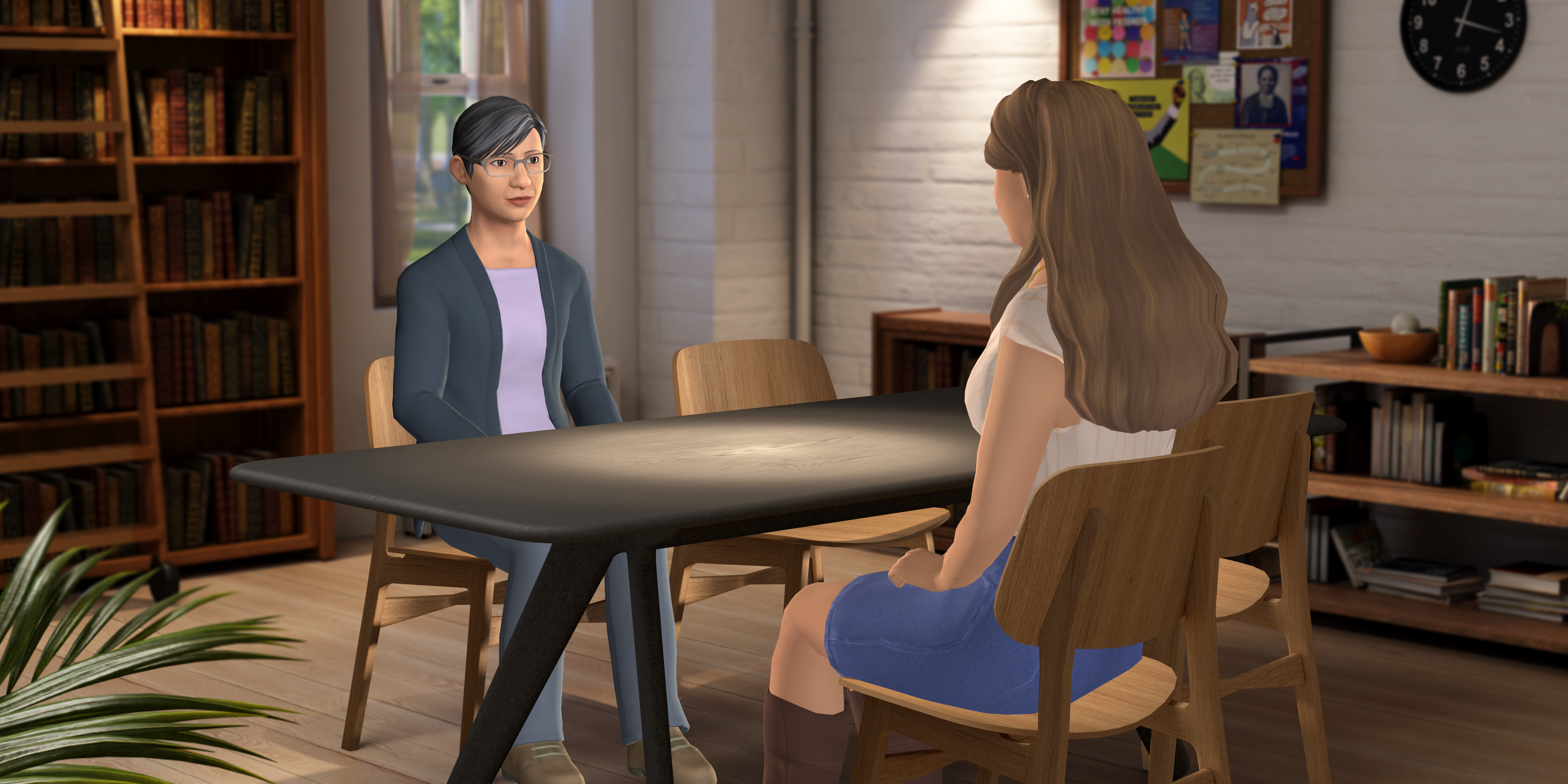 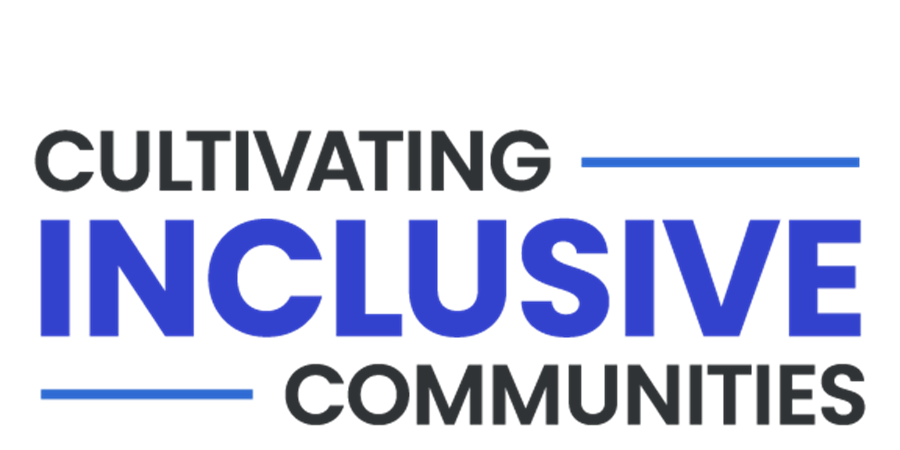 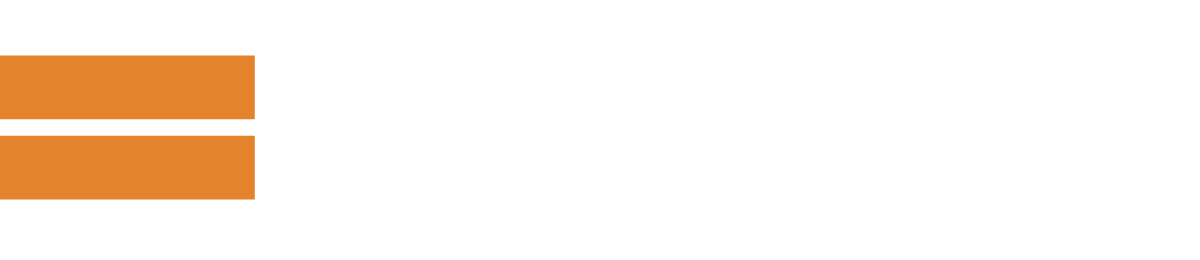 Welcome
• Let individuals express their full thoughts and/or ideas
before responding.

• Share from your own experiences, do not assume the
experiences of others.

• It’s okay to disagree, but do so with respect, curiosity, and a
willingness to learn.

• Give everyone who wants time to speak. You may have a lot
to say, but so might someone else.

• Sharing your experiences is personal, so keep what is said
confidential.
Shared Expectations & Ground Rules
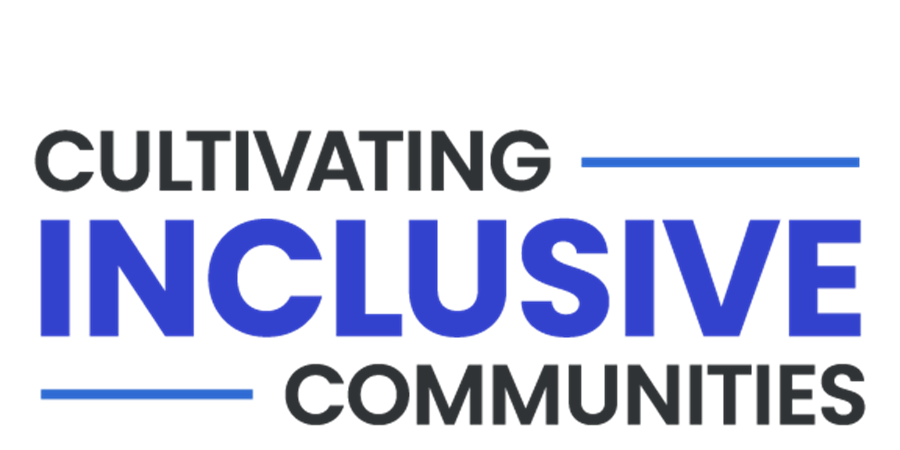 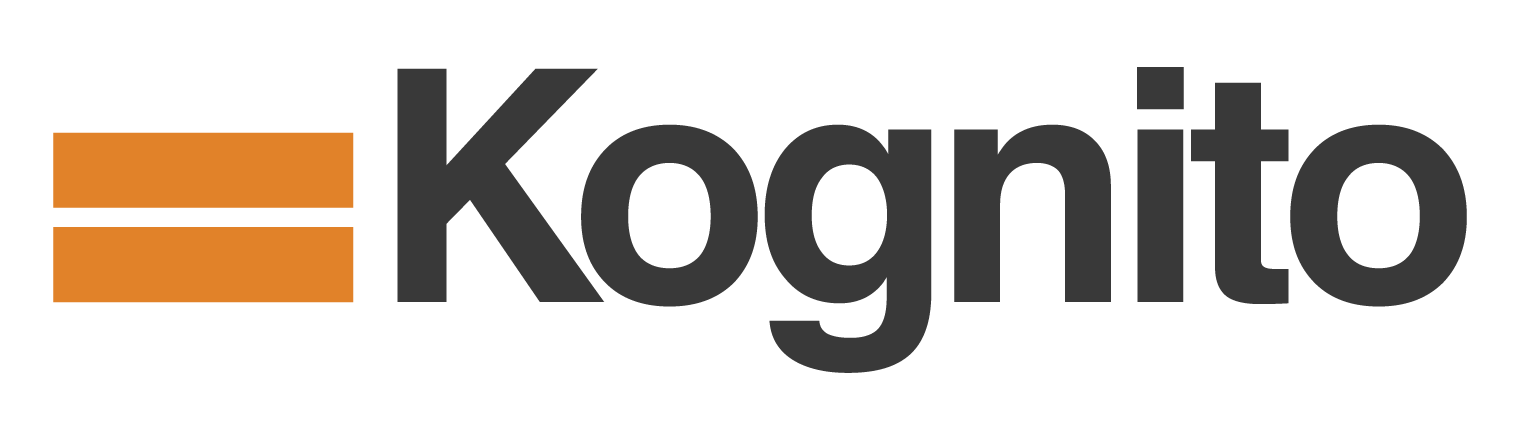 [Speaker Notes: Graphic representation]
• It’s okay to not know the “right” thing to say.

• Be willing to hear that you may have a negative impact and
take responsibility.

• Don’t be afraid to ask questions and speak your mind.

• It’s okay to feel uncomfortable. It is in those moments we
grow through embracing a growth mindset.
Shared Expectations & Ground Rules
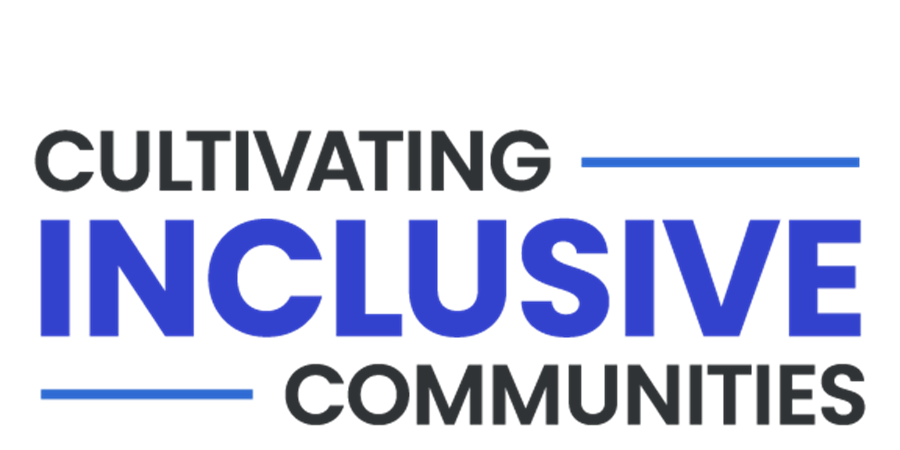 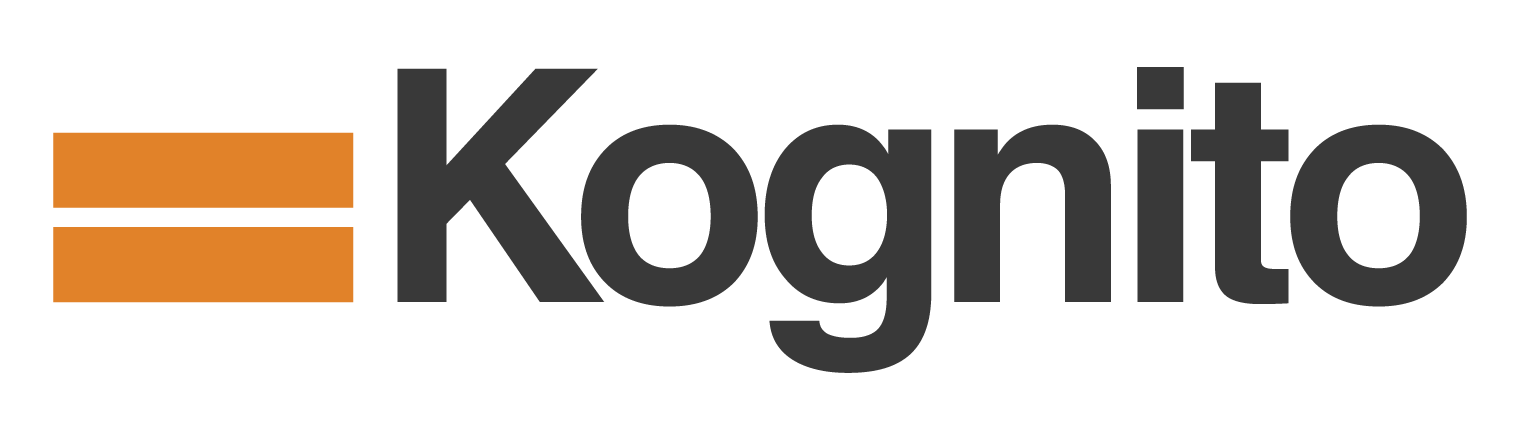 [Speaker Notes: Graphic representation]
DefiningDiversity, Equity, and Inclusion
Diversity: Differences in identities such as cultures, abilities, ideas, philosophies, backgrounds, histories, personal and social identities, and lived experience.

• Share what diversity means to you. Does it mean the same thing to everyone?
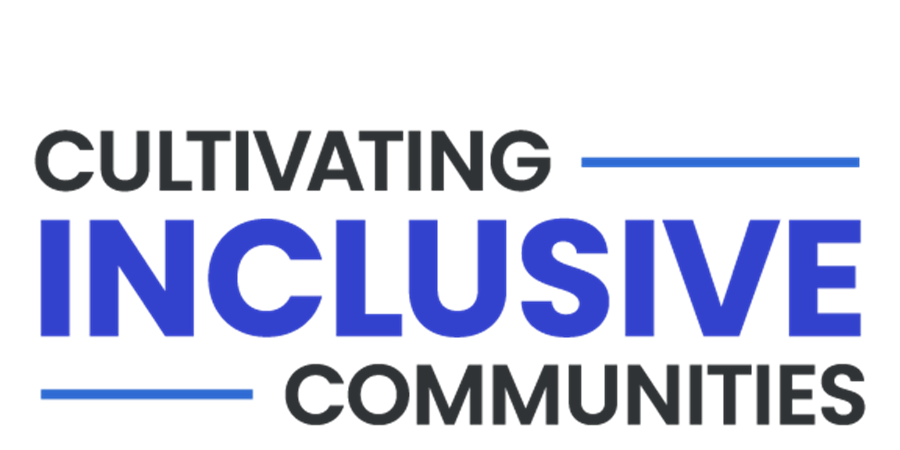 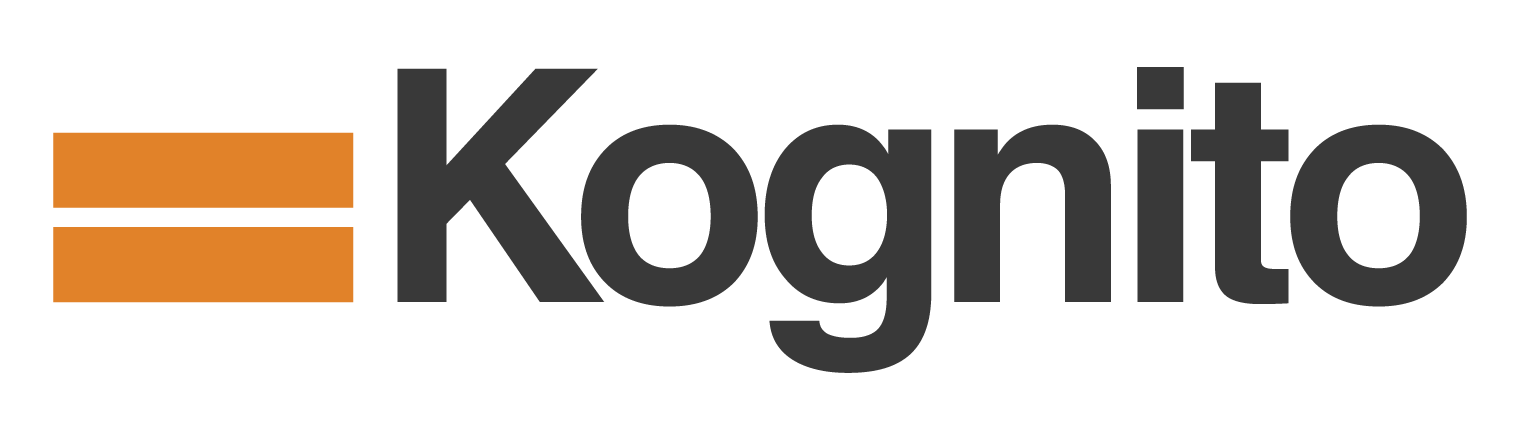 [Speaker Notes: Graphic representation]
DefiningDiversity, Equity, and Inclusion
Inclusion: Supporting and embracing diversity in a way that gives everyone an unconditional sense of belonging, a feeling of physical and psychological safety, and the knowledge that they are respected and heard.

• Have you ever felt excluded? How did that make you feel?
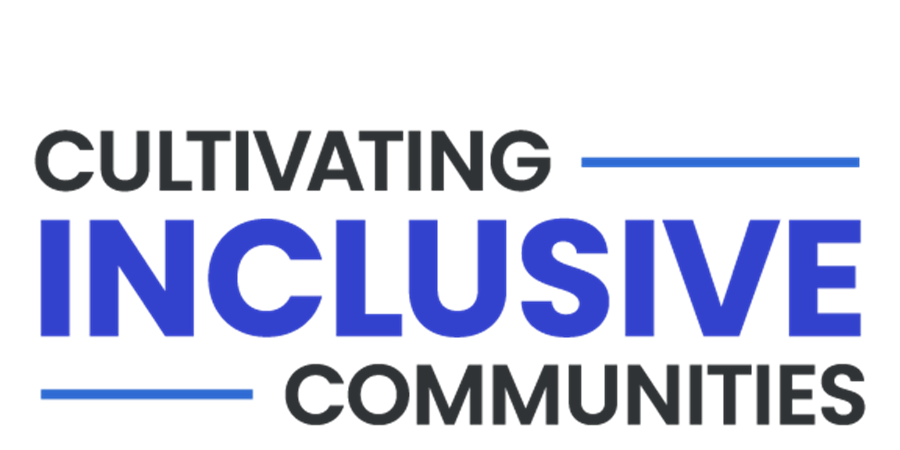 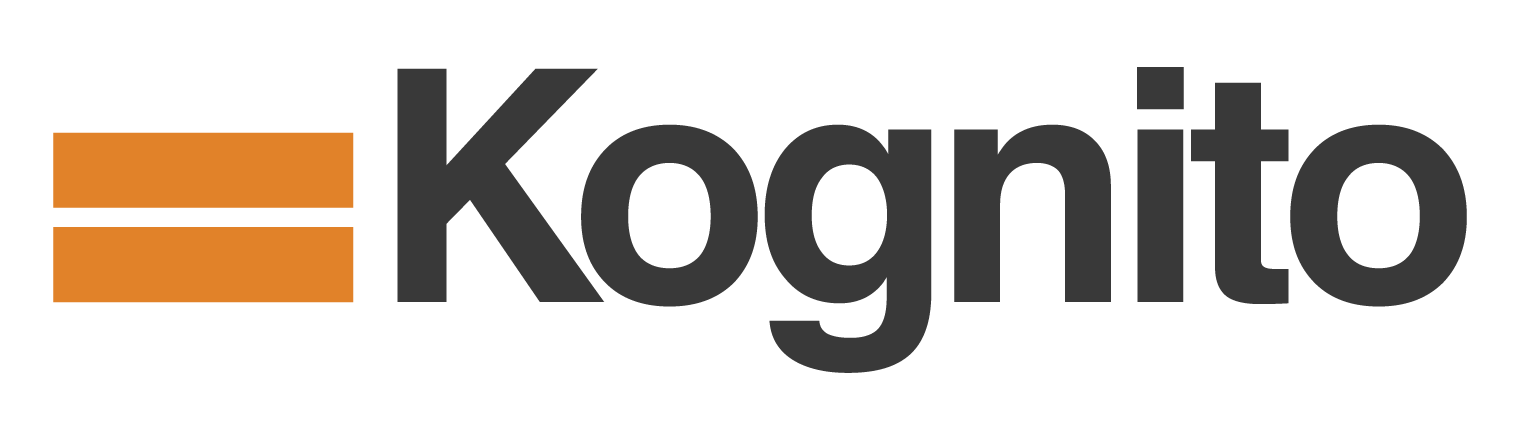 [Speaker Notes: Graphic representation]
DefiningDiversity, Equity, and Inclusion
Equity: Working to ensure everyone gets what they need to have the access, resources, opportunities, and room to succeed.

• Can you think of a time when you or someone in your school community was treated equally (given the same resources), but should have been treated equitably (given the resources they needed to succeed)?
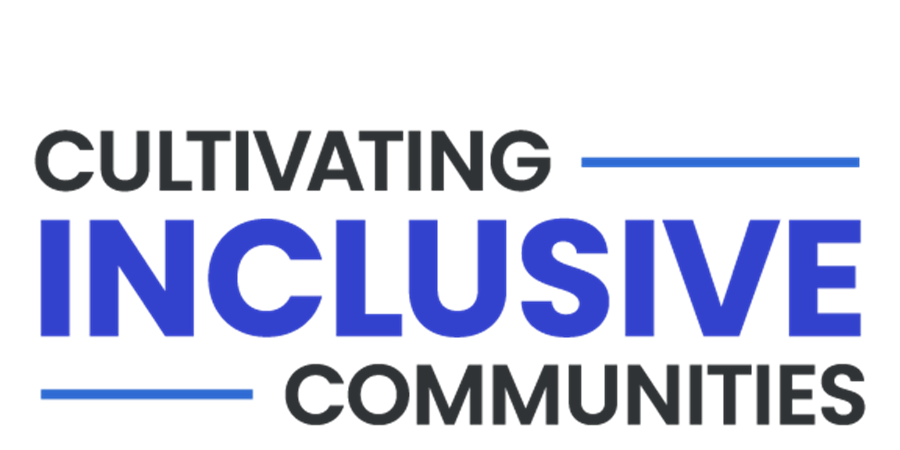 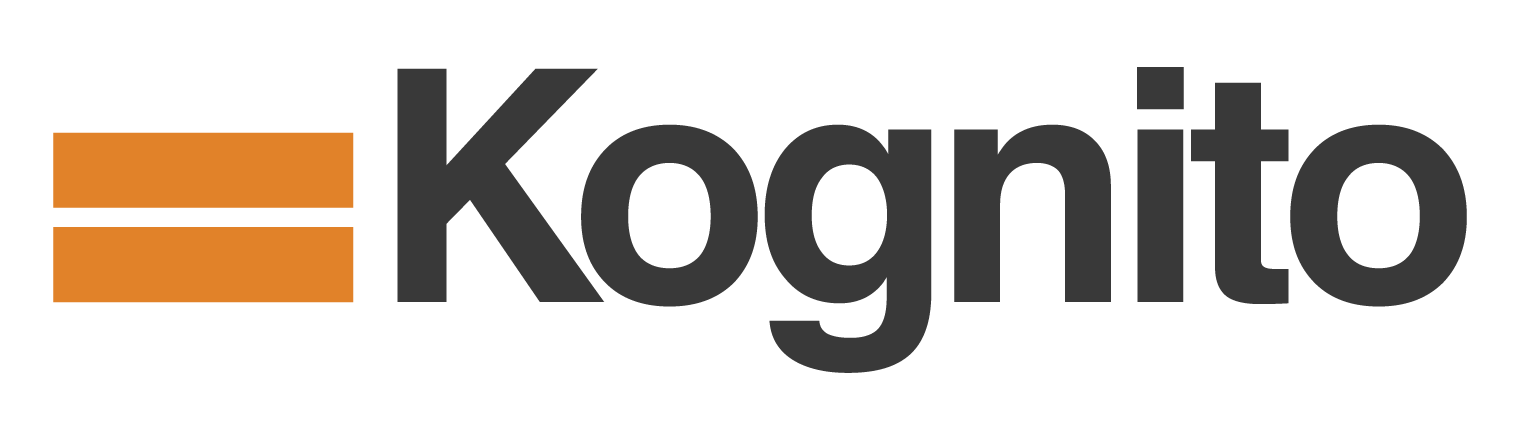 [Speaker Notes: Graphic representation]
Initial Reflections
How does talking and learning about Diversity, Equity, and Inclusion make you feel? Skeptical? Curious? Defensive? Brave? 

Or maybe something else entirely.

All reactions and feels are valid.
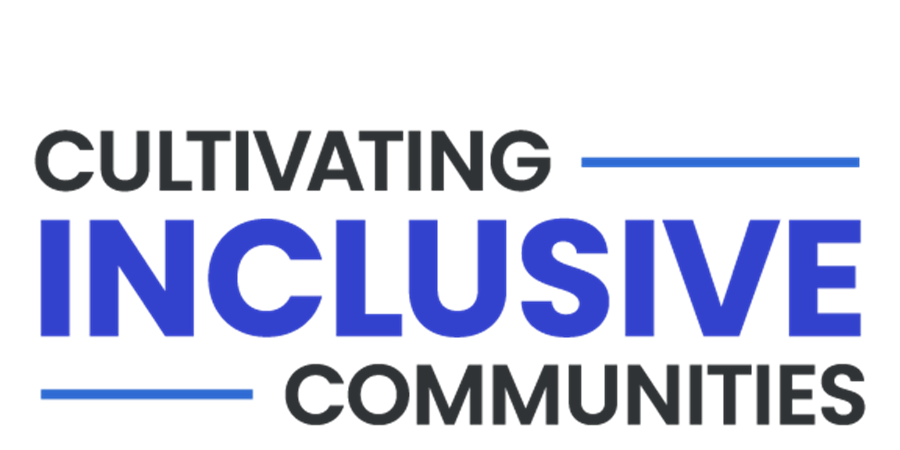 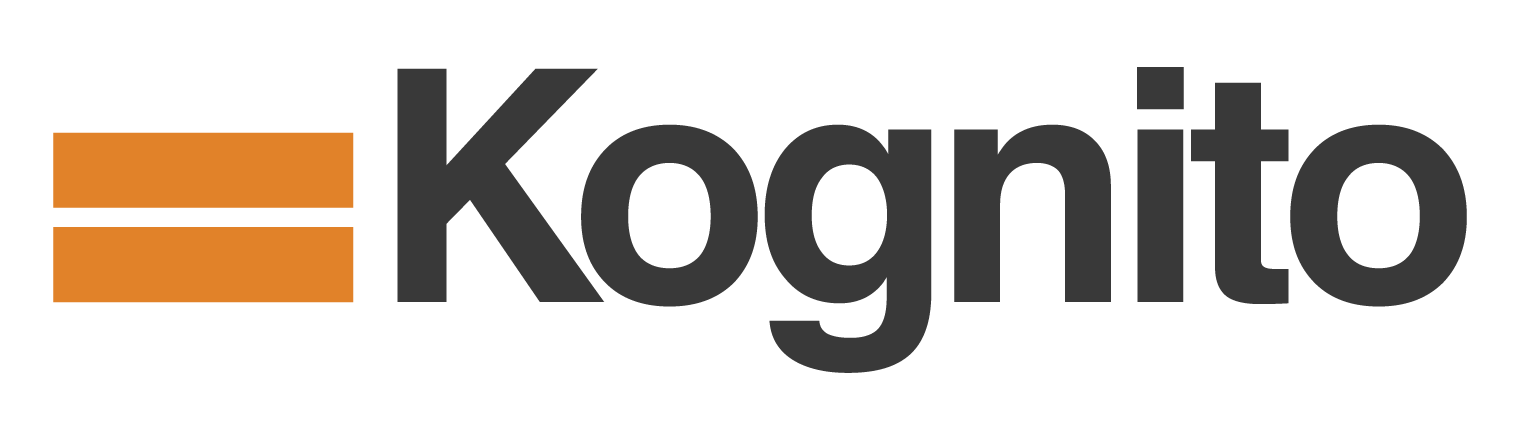 [Speaker Notes: Graphic representation]
Now how does this particular statement make you feel?

It’s not about being right or wrong, failing or succeeding. It’s about having an open dialogue, talking about and across our differences, and strengthening our connection with others.
Growth Mindset
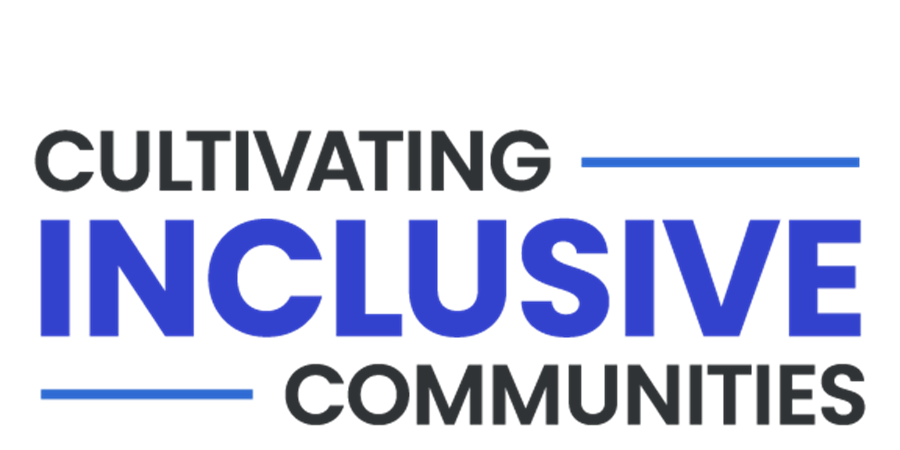 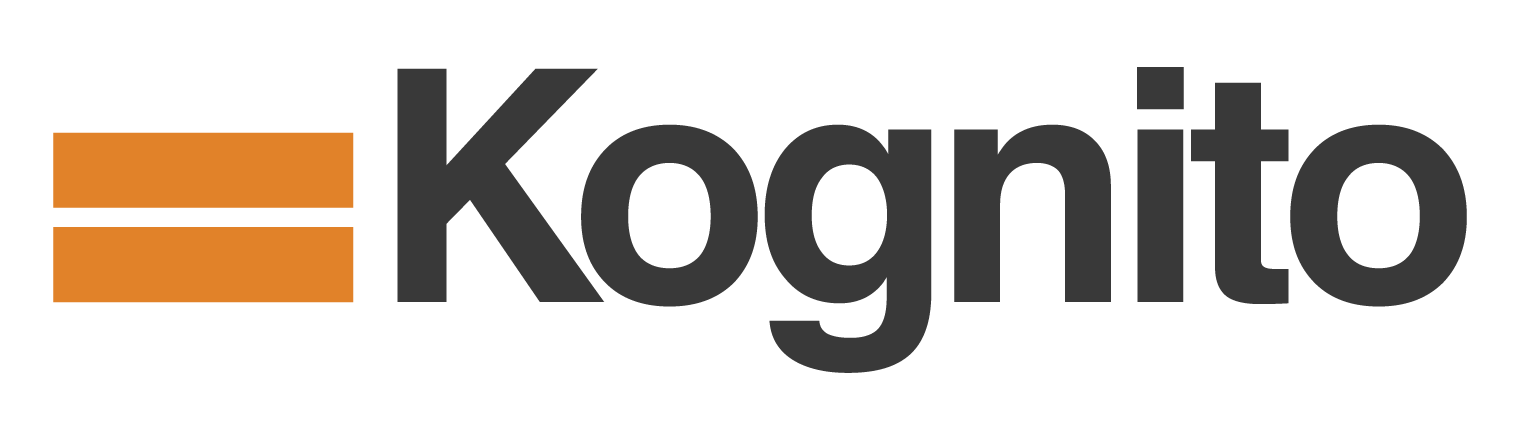 [Speaker Notes: Graphic representation]
Final Reflection
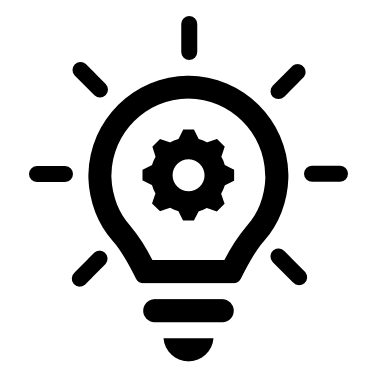 What is something you want to know?

What do you want to be able to do?
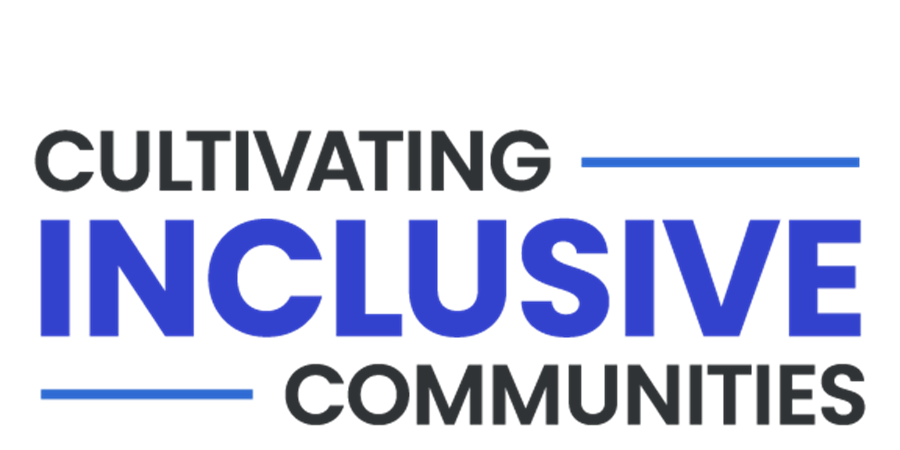 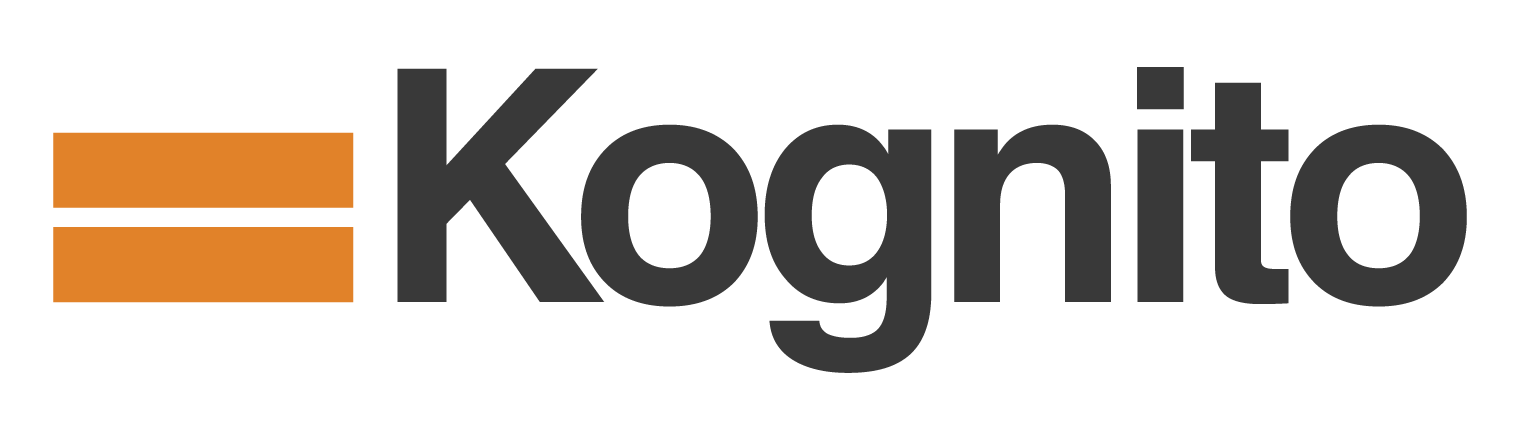 [Speaker Notes: Graphic representation]
My Identify
How do you identify? (i.e. your social identities: race, ethnicity, gender, sexual orientation, ability, etc. Not your personal identities: hobbies, interests, etc.)

Think about all the different parts of your identity.

What do you find to be the part that affects your life the greatest?
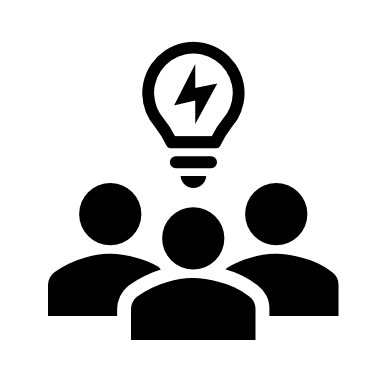 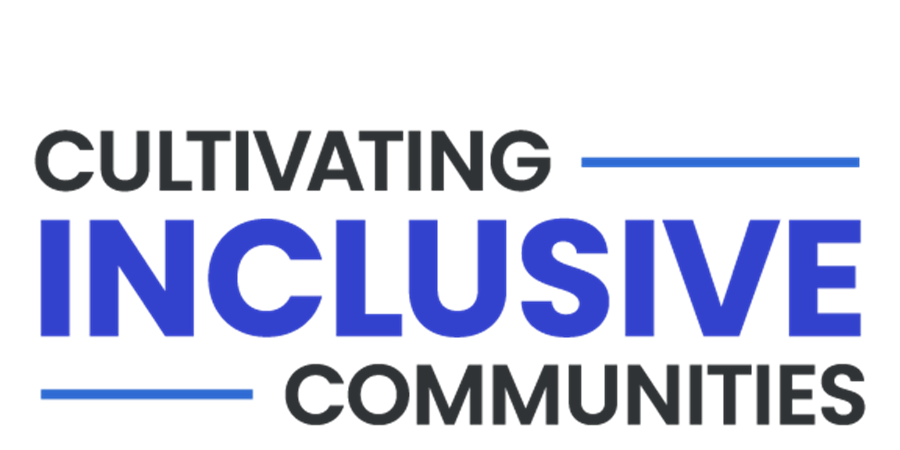 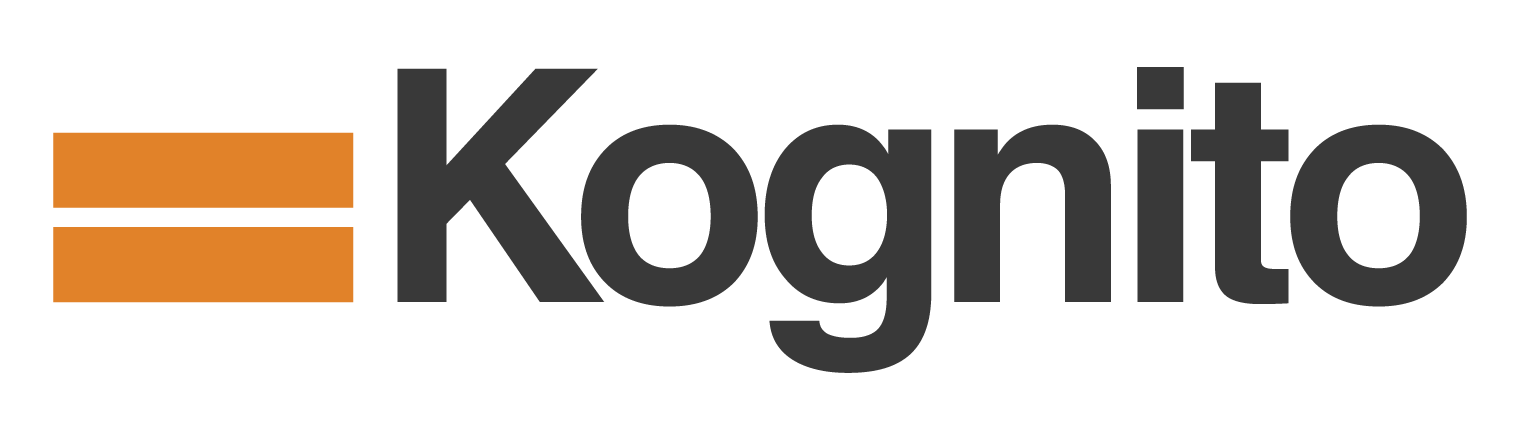 [Speaker Notes: Graphic representation]
When we understand our own identities and the emotions and how they make us feel, we can better empathize with others and their experiences.
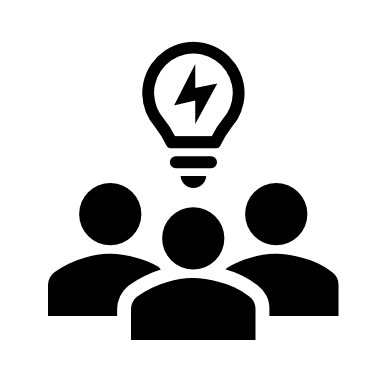 My Identity
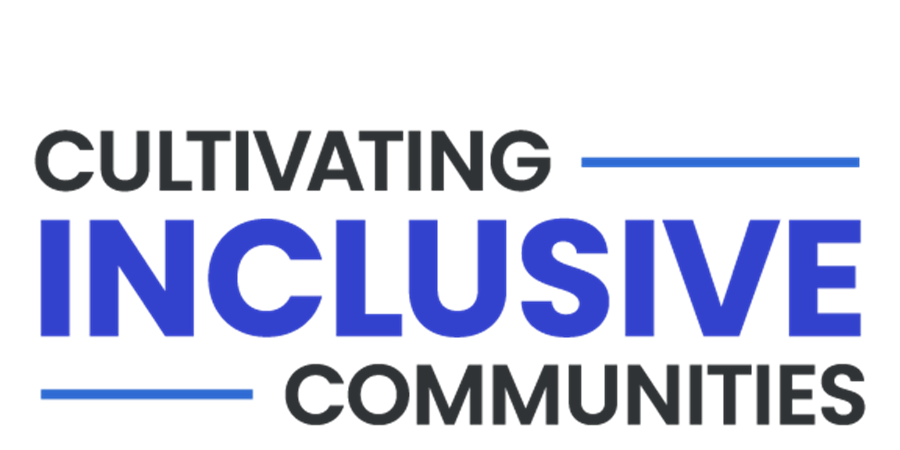 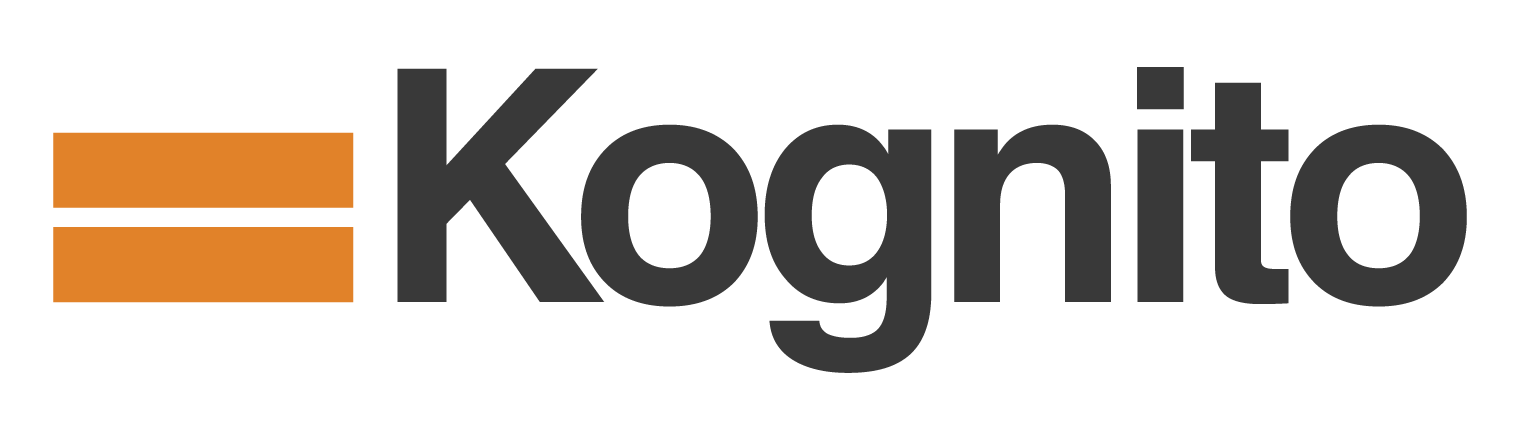 [Speaker Notes: Graphic representation]
Asking About Identify
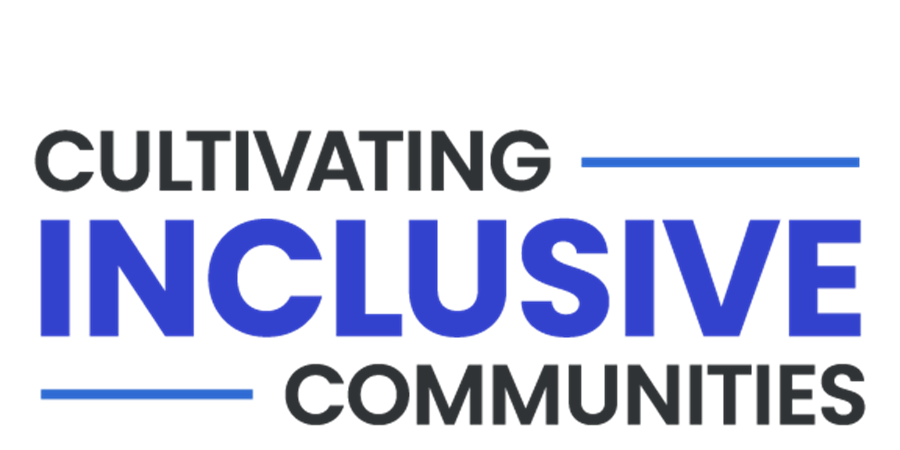 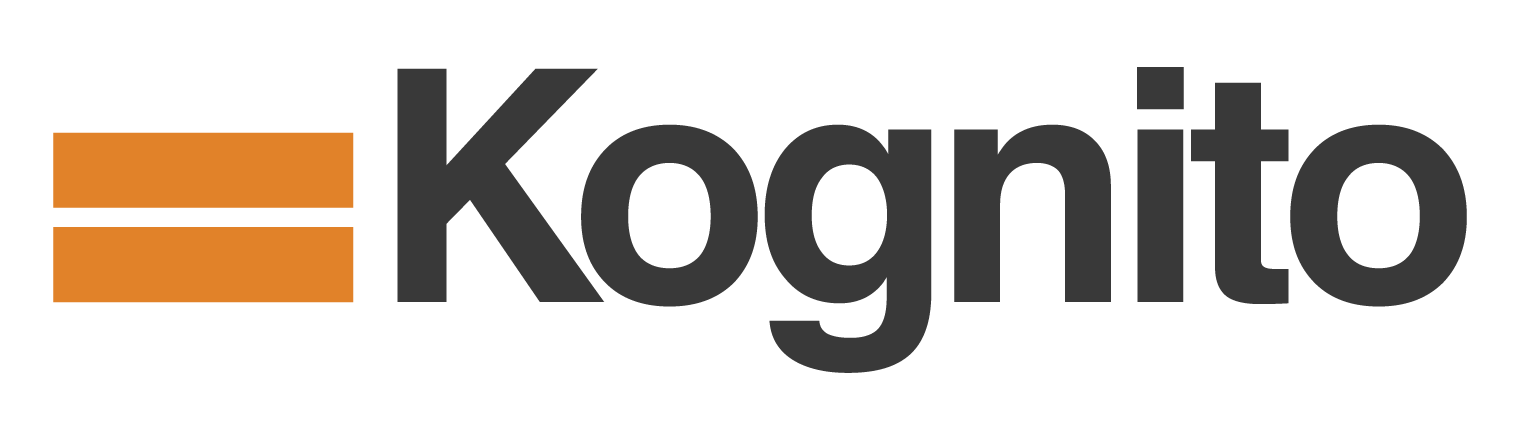 [Speaker Notes: Graphic representation]
Impact Vs Intent
When we think about our actions, we usually think about why we did it (impact). 

But when someone else does something, we focus on how it made us feel (intent).
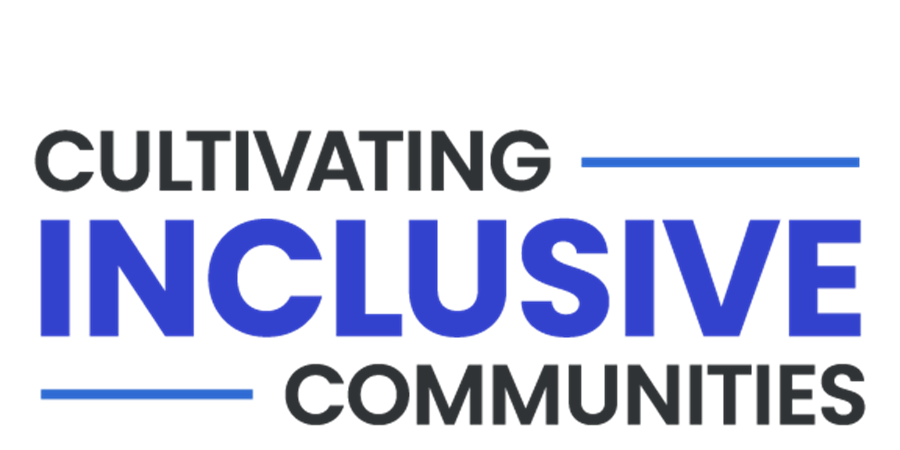 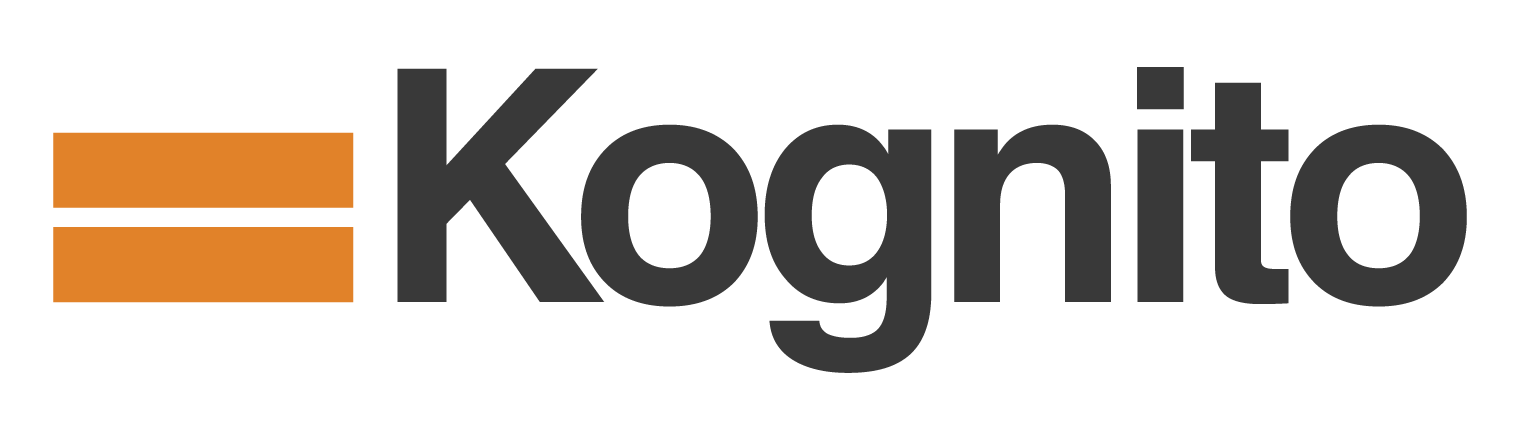 [Speaker Notes: Graphic representation]
“I am sorry what I said and did was offensive.”

“I can see how that was hurtful.”

“I take responsibility for what I said and I’m working on it.”

“I’ll do better next time.”
Focus on Impact
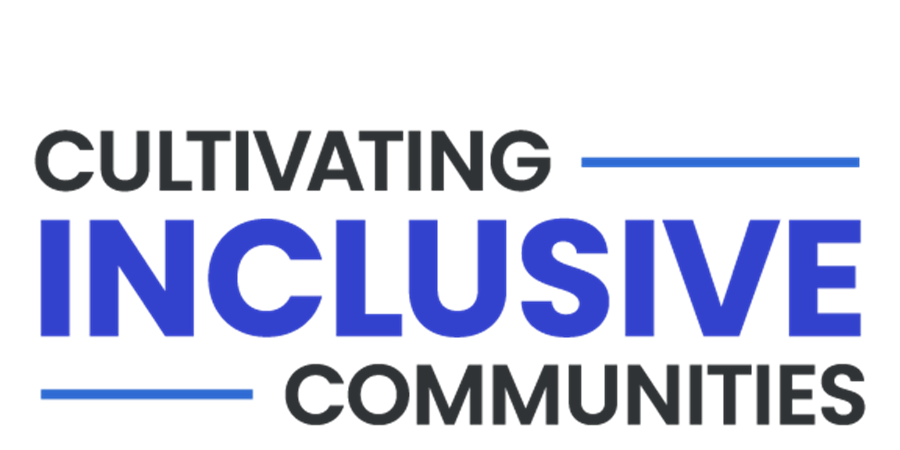 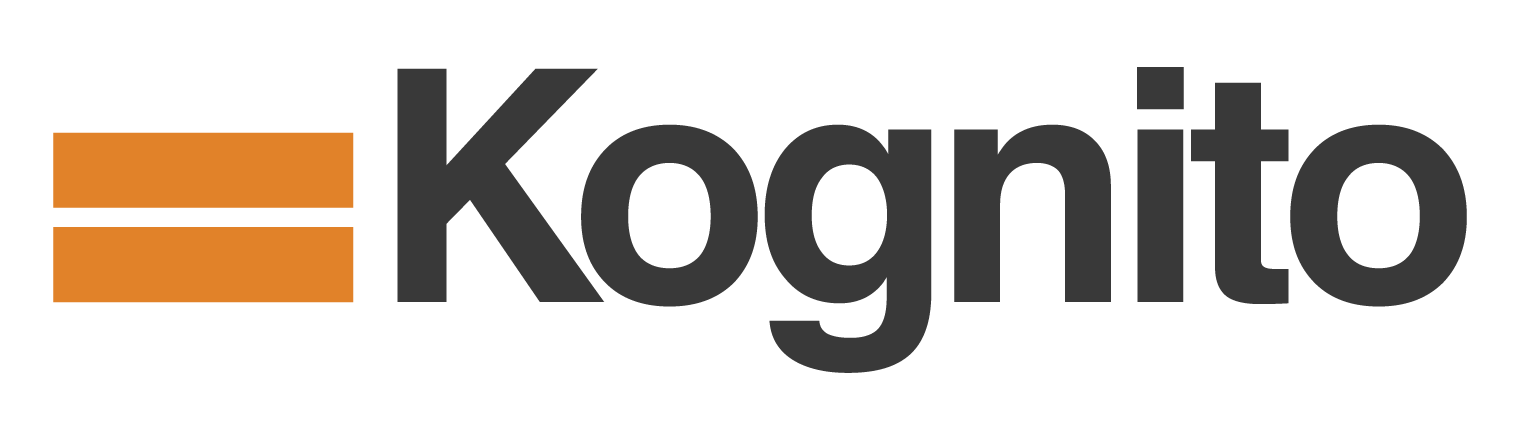 [Speaker Notes: Graphic representation]
Why This Matters
Take a moment to think about to think about an element of this conversation that really matters to you personally. Write a growth mindset mantra for yourself, or one that you would want to encourage others to have.

You can share one you write yourself, or use the following:

I will continue to seek out the help and advice of others when discussing
________________________________.
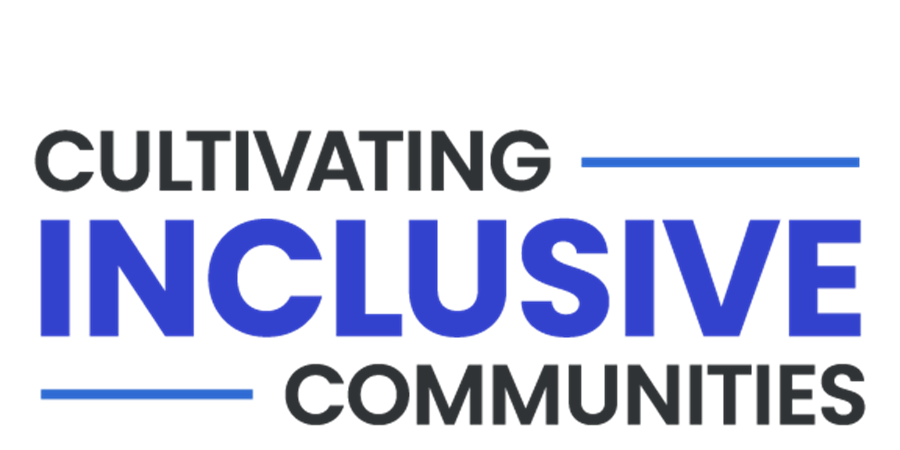 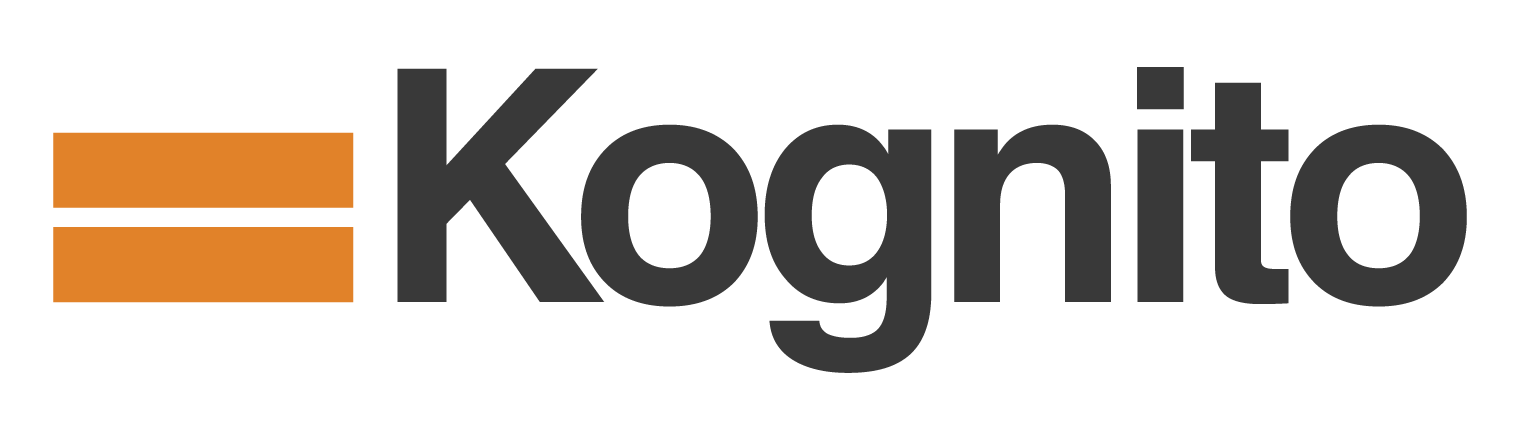 [Speaker Notes: Graphic representation]
Conversation Steps
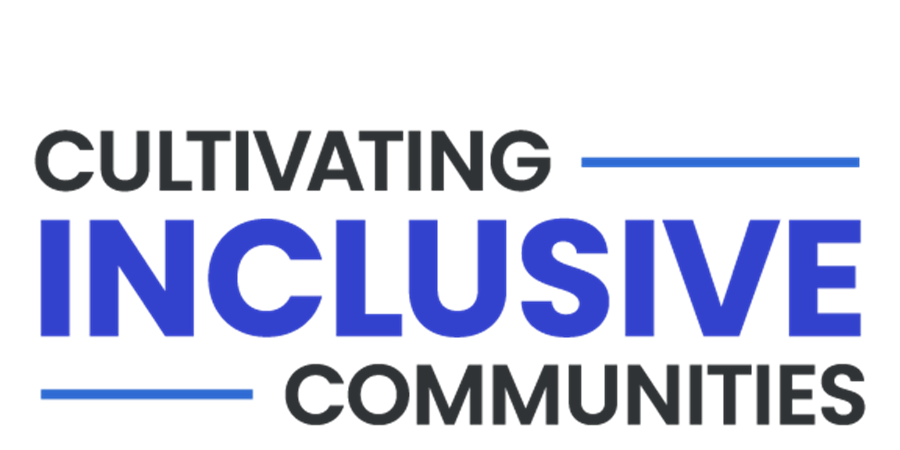 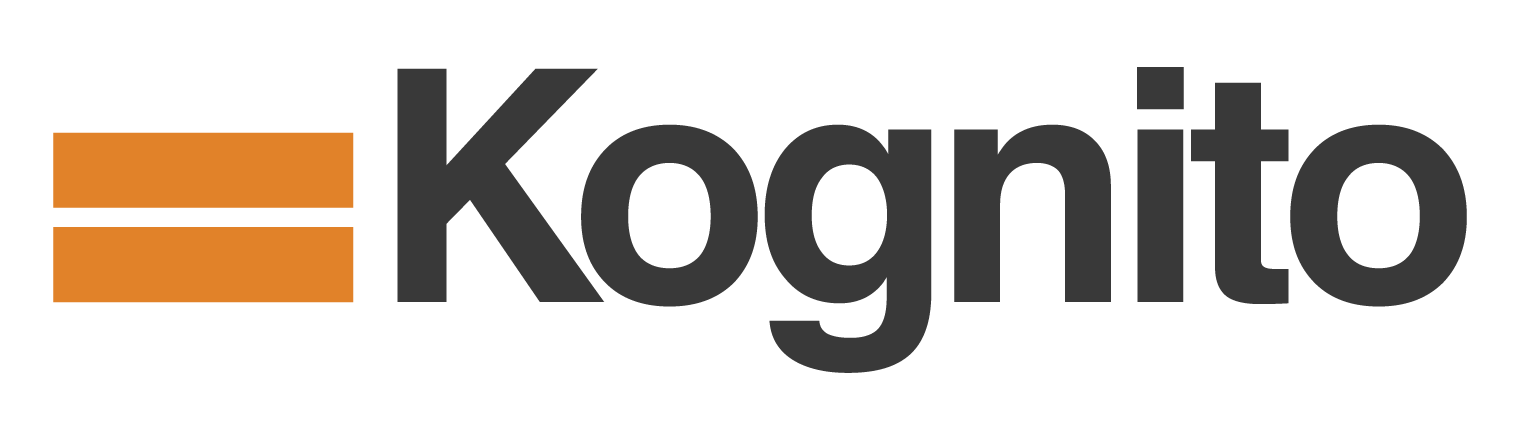 [Speaker Notes: Graphic representation]
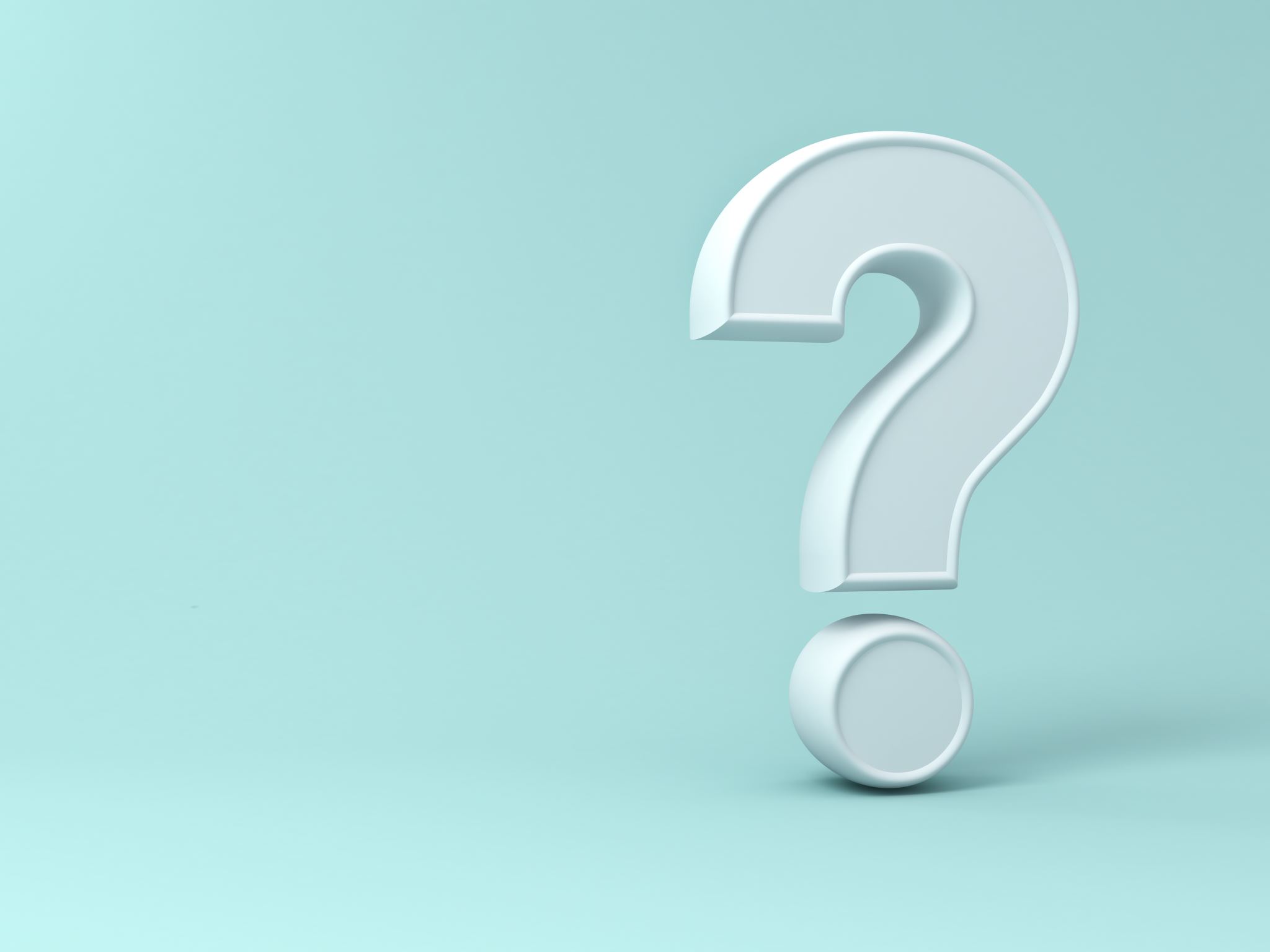 Open-Ended Questions
Using open-ended questions encourages others to share their thoughts, perspectives, and feelings.

Be sure to ask with an open mind, without judgement or assumption
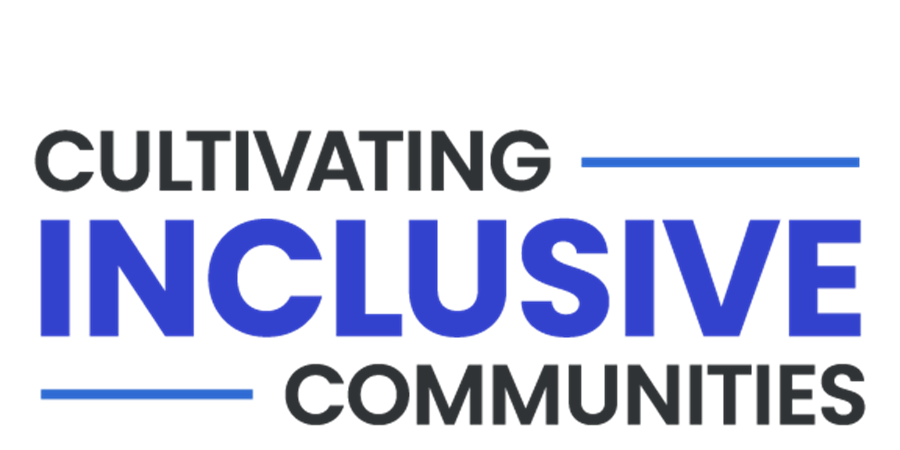 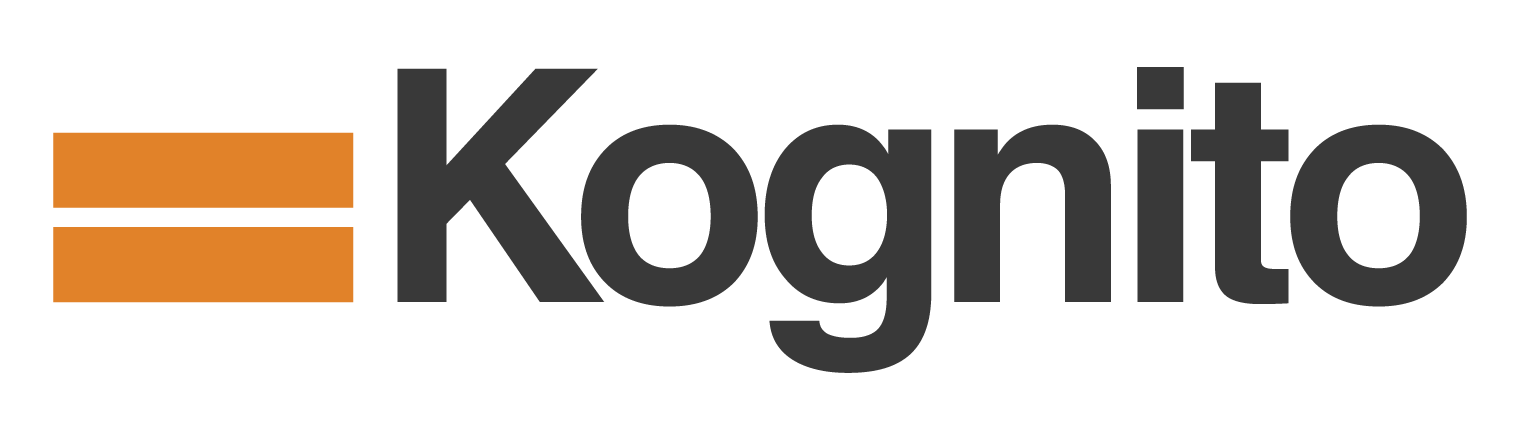 [Speaker Notes: Graphic representation]
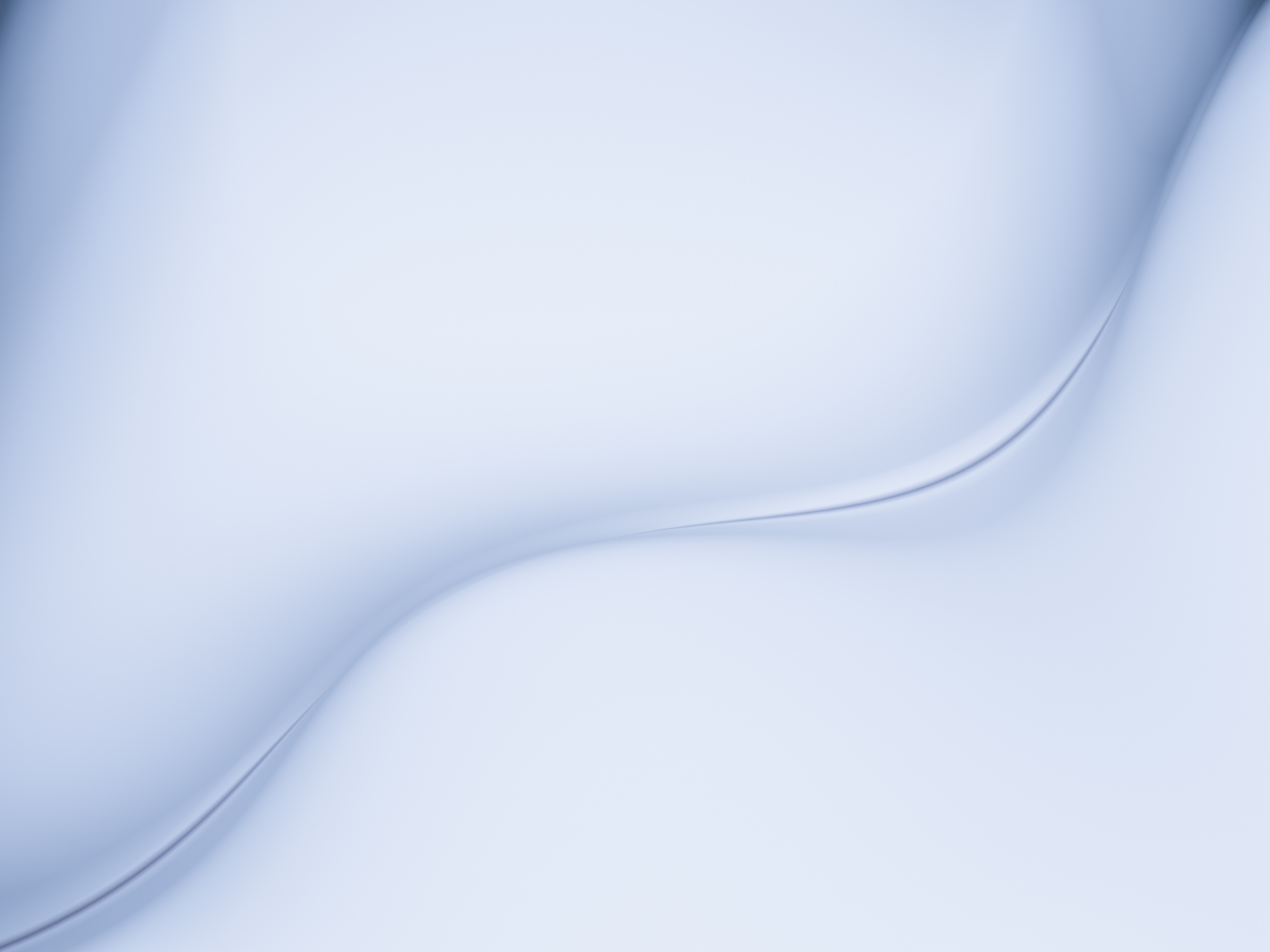 Reflections
Reflections are how we show we are listening and that we understand. They echo back what a person is saying. 

When possible, reflect any positive values shared. When you recognize someone’s strengths and efforts. This can build their confidence and help them realize they have the power to change.
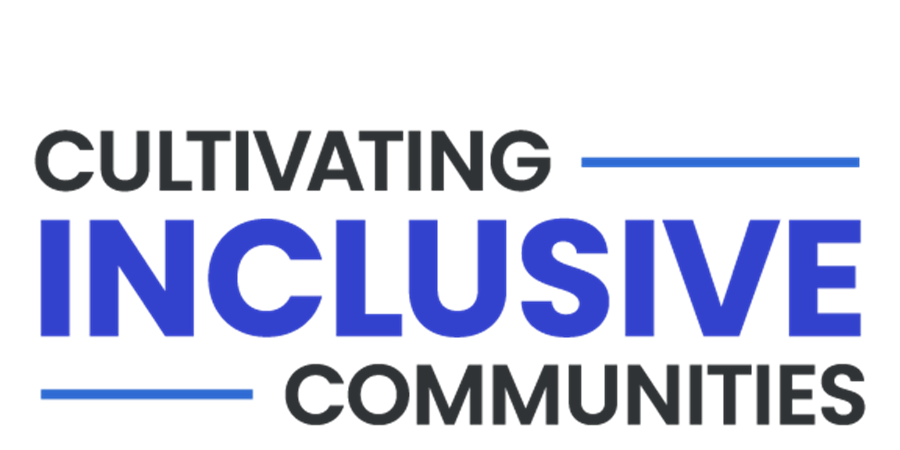 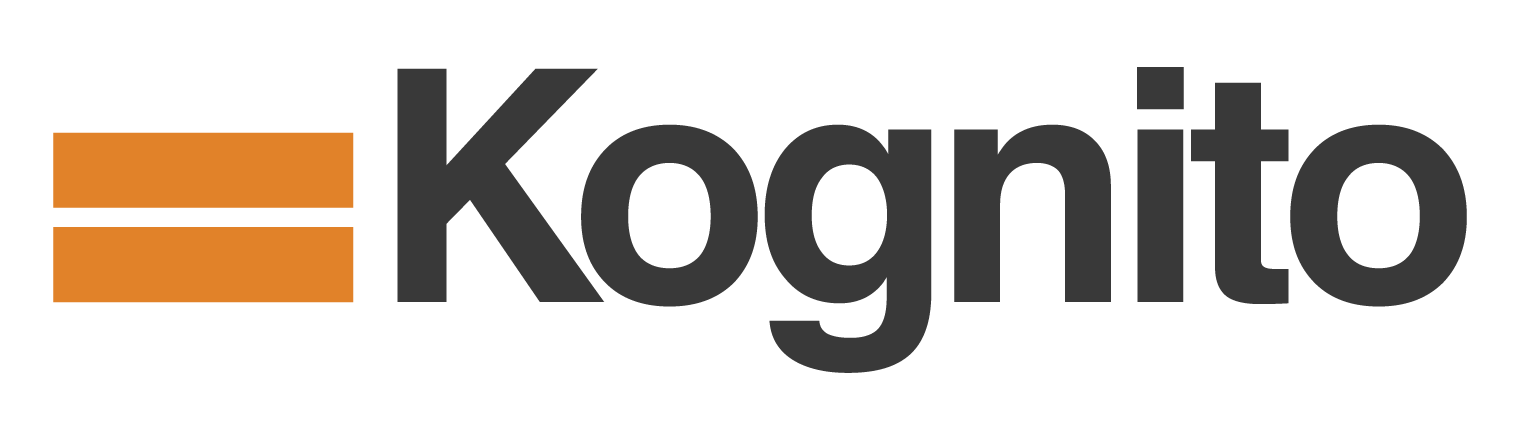 [Speaker Notes: Graphic representation]
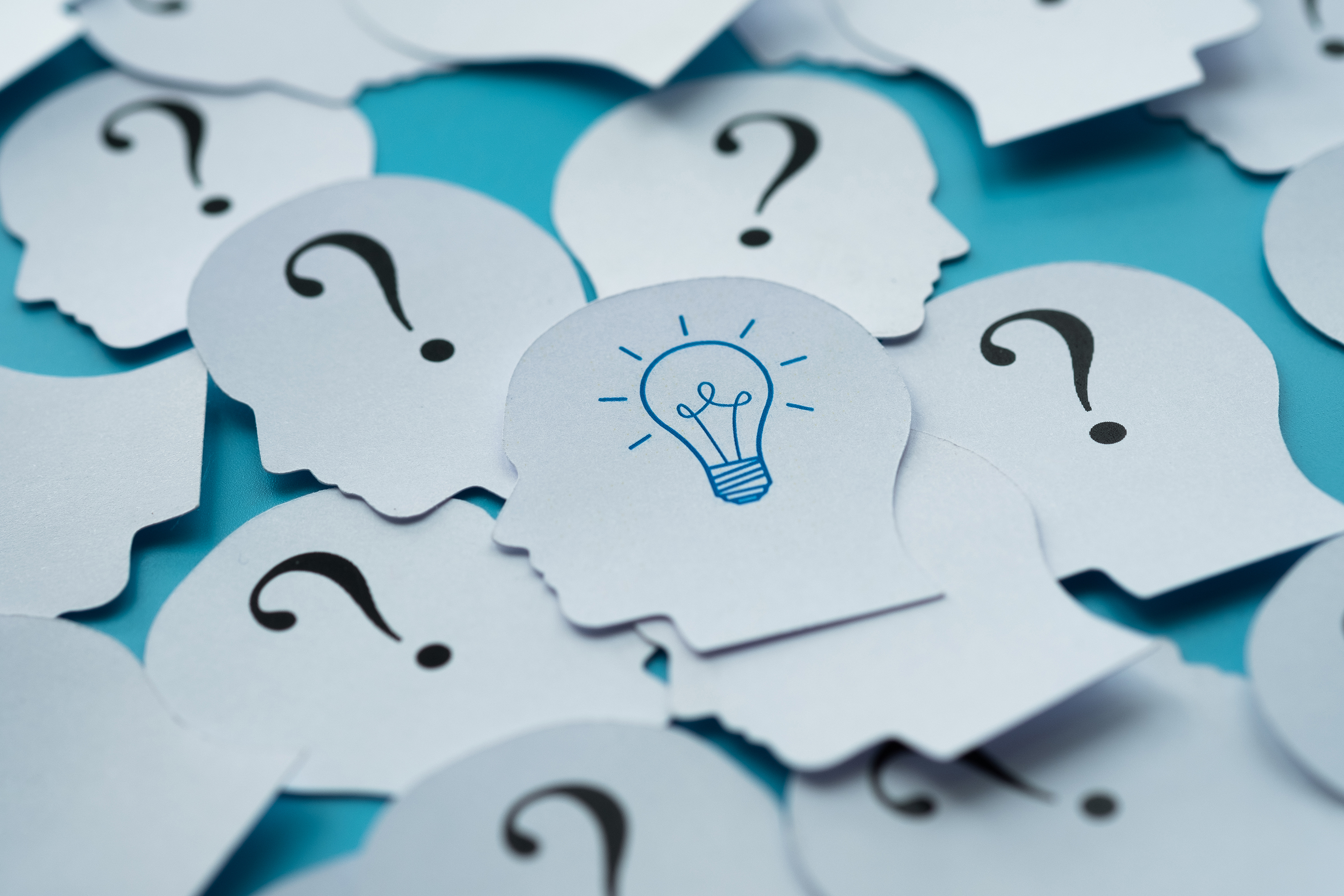 Ask-Tell-Ask
This is a three-step process. First, ask what they already know or ask permission to share information. This reduces defensiveness. 

Then, tell a small chunk of information. 

Finally, ask a follow-up question to get the person’s response. Like, “What do you make of that?”
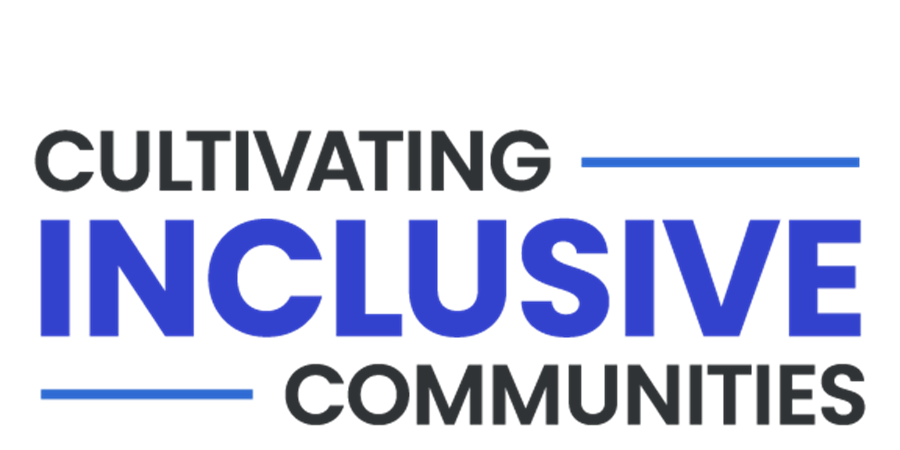 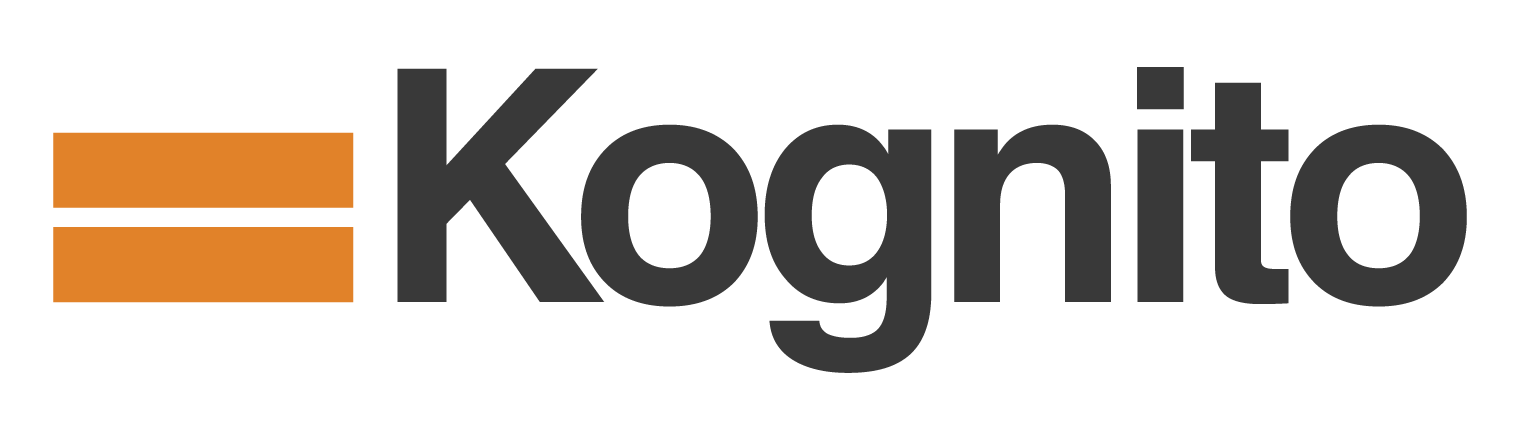 [Speaker Notes: Graphic representation]
I will be brave enough to admit and reflect on my biases and mistakes. 

I will be strong enough to acknowledge I may not fully understand and appreciate the challenges of others. 

I will be humble enough to recognize I’ll never be done learning.

I will set an example of how to approach uncomfortable topics and situations with compassion. 

I will not let the fear of getting it wrong keep me from trying.
Final Affirmations
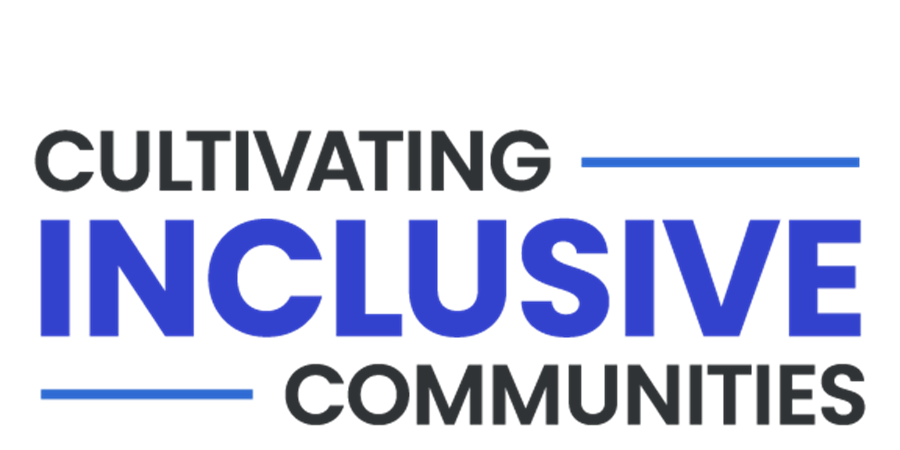 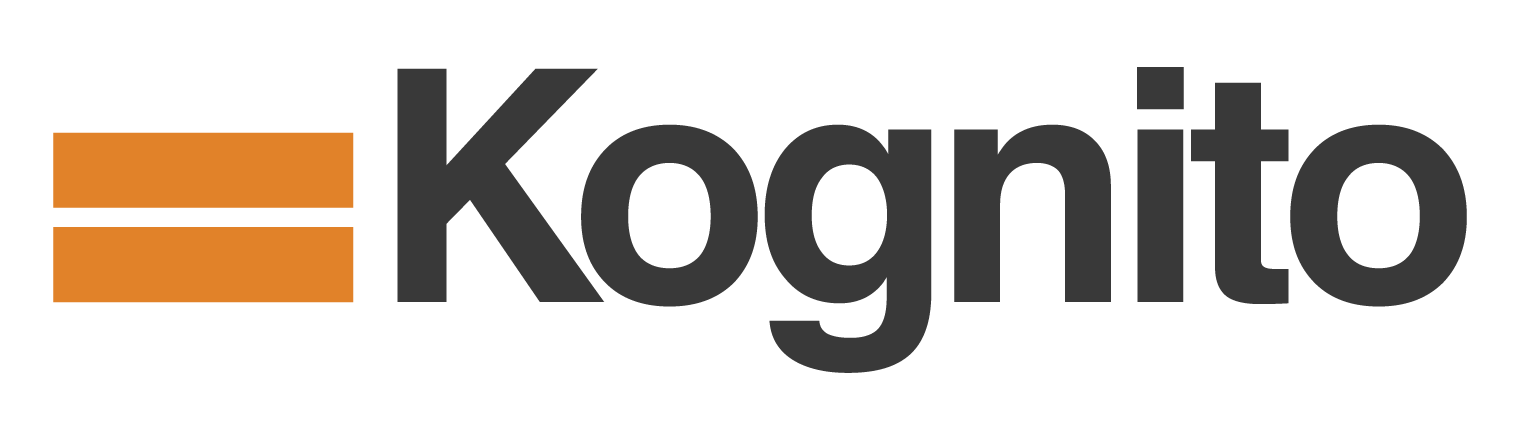 [Speaker Notes: Graphic representation]
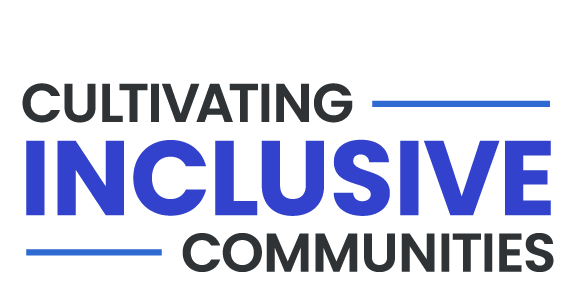 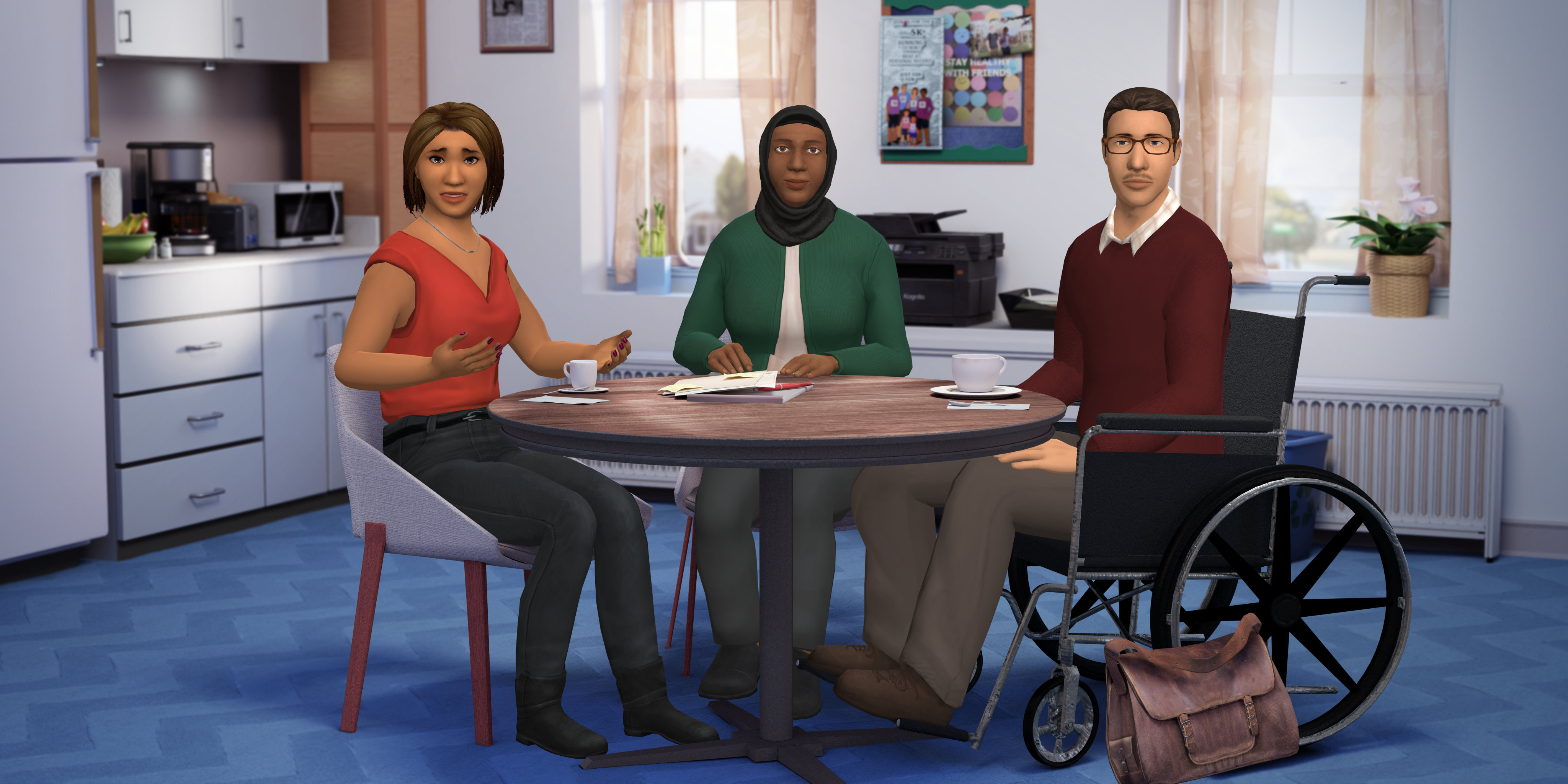 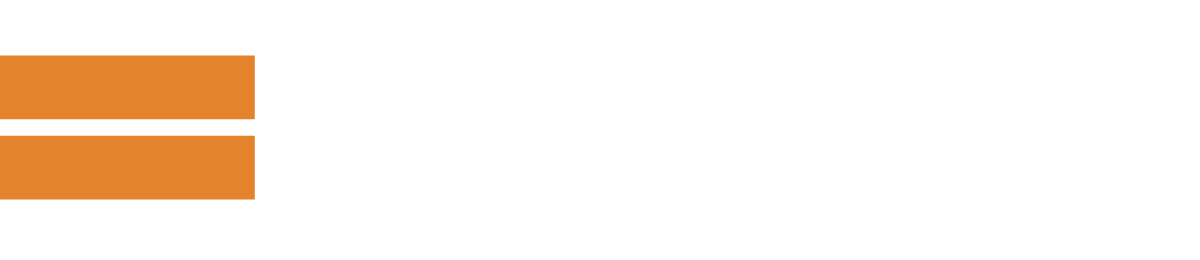 © Kognito 2021
[Speaker Notes: Graphic representation]